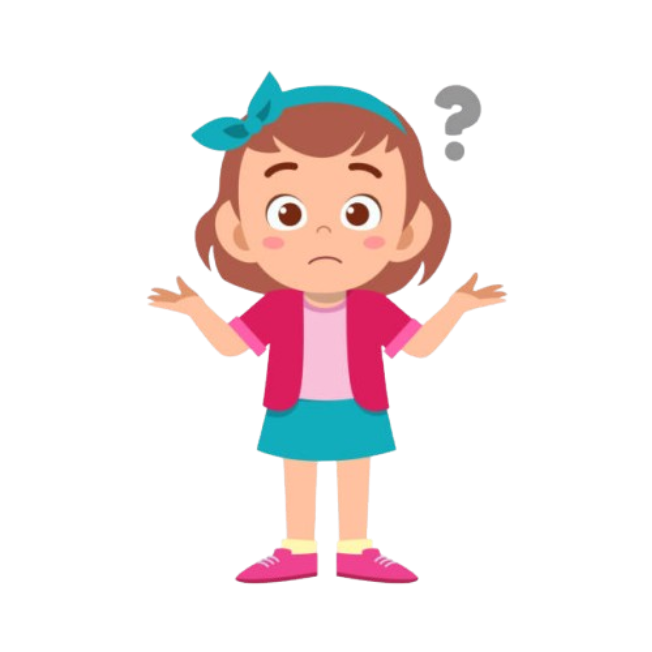 Áp dụng thứ tự thực hiện phép tính đối với biểu thức có các phép tính cộng trừ nhân chia.
Bài 4. Thứ tự thực hiện các phép tính. Quy tắc dấu ngoặc
Nội dung bài học
i. Thứ tự thực hiện các phép tính
1. Thứ tự thực hiện các phép tính
1. Thứ tự thực hiện các phép tính
1. Thứ tự thực hiện các phép tính
2. quy tắc dấu ngoặc
 Khi bỏ dấu ngoặc có dấu “+” đằng trước, ta giữ nguyên dấu của các số hạng trong dấu ngoặc.
a + (b + c) = a + b + c
a + (b – c) = a + b – c
 Khi bỏ dấu ngoặc có dấu “–” đằng trước, ta phải đổi dấu của các số hạng trong dấu ngoặc: dấu “+” thành dấu “–” và dấu “–” thành dấu “+”.
a – (b + c) = a – b – c
a – (b – c) = a – b + c
2. quy tắc dấu ngoặc
2. quy tắc dấu ngoặc
= 7,64 – 1,8 + 2,36 – 8,2
= (7,64 + 2,36) – (1,8 + 8,2)
= 10 – 10
= 0
= 10,4 – (3,75 + 6,25)
= 10,4 – 10
= 0,4
2. quy tắc dấu ngoặc
2. quy tắc dấu ngoặc
Baby ThreeUnlock
MS.Han
Ôn tập bài học
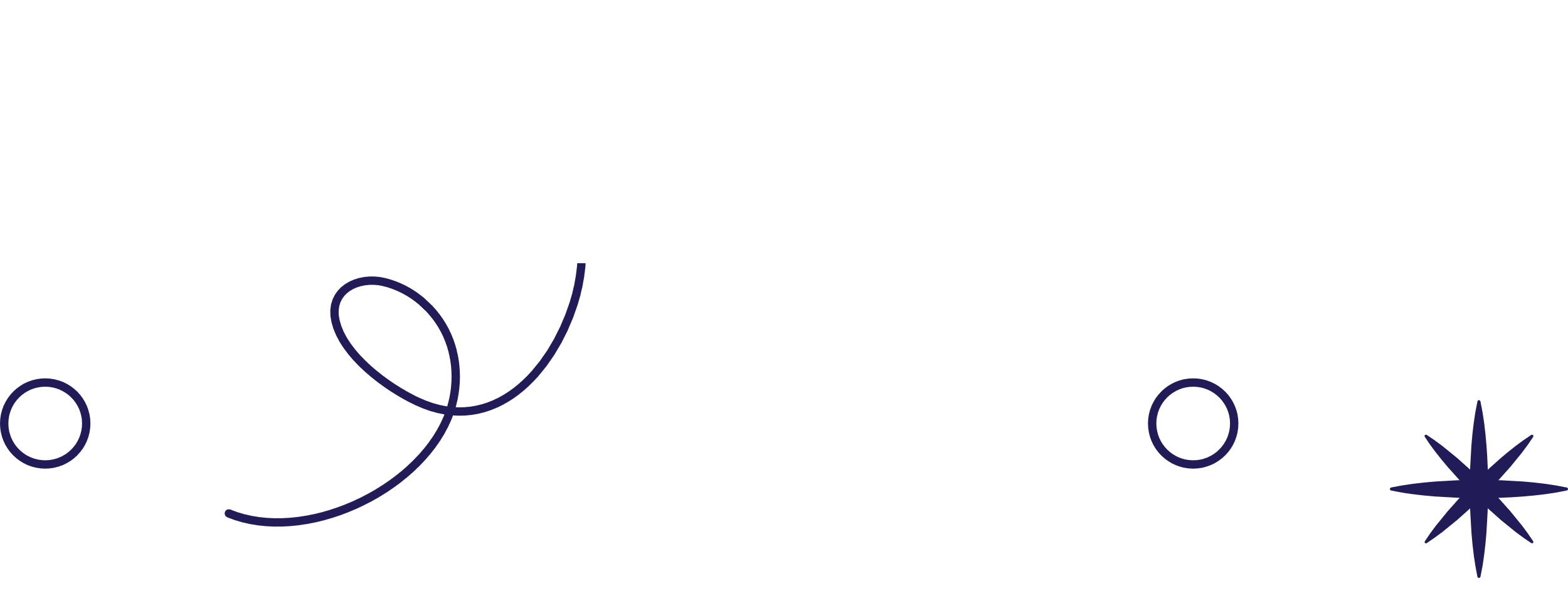 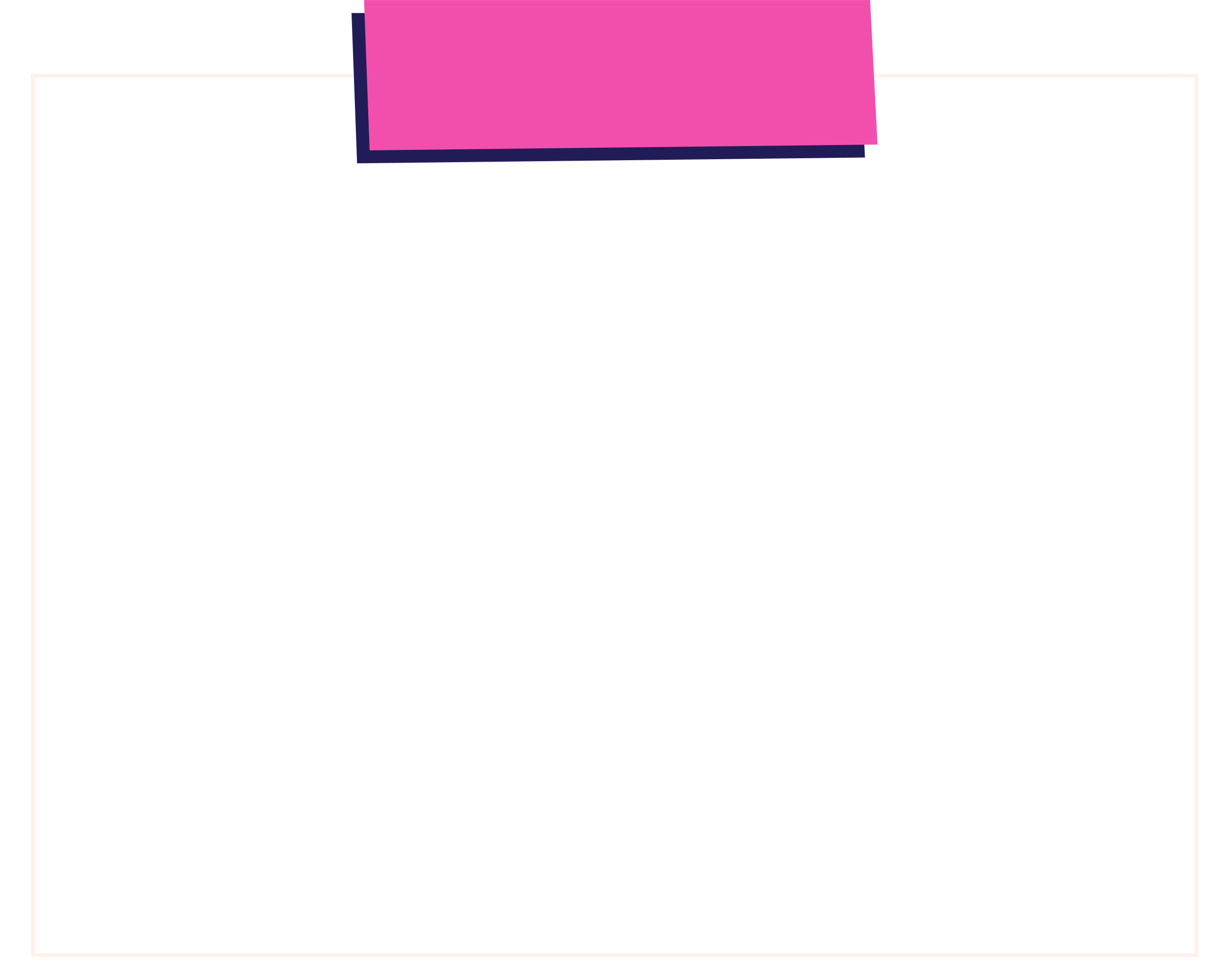 BABY THREE
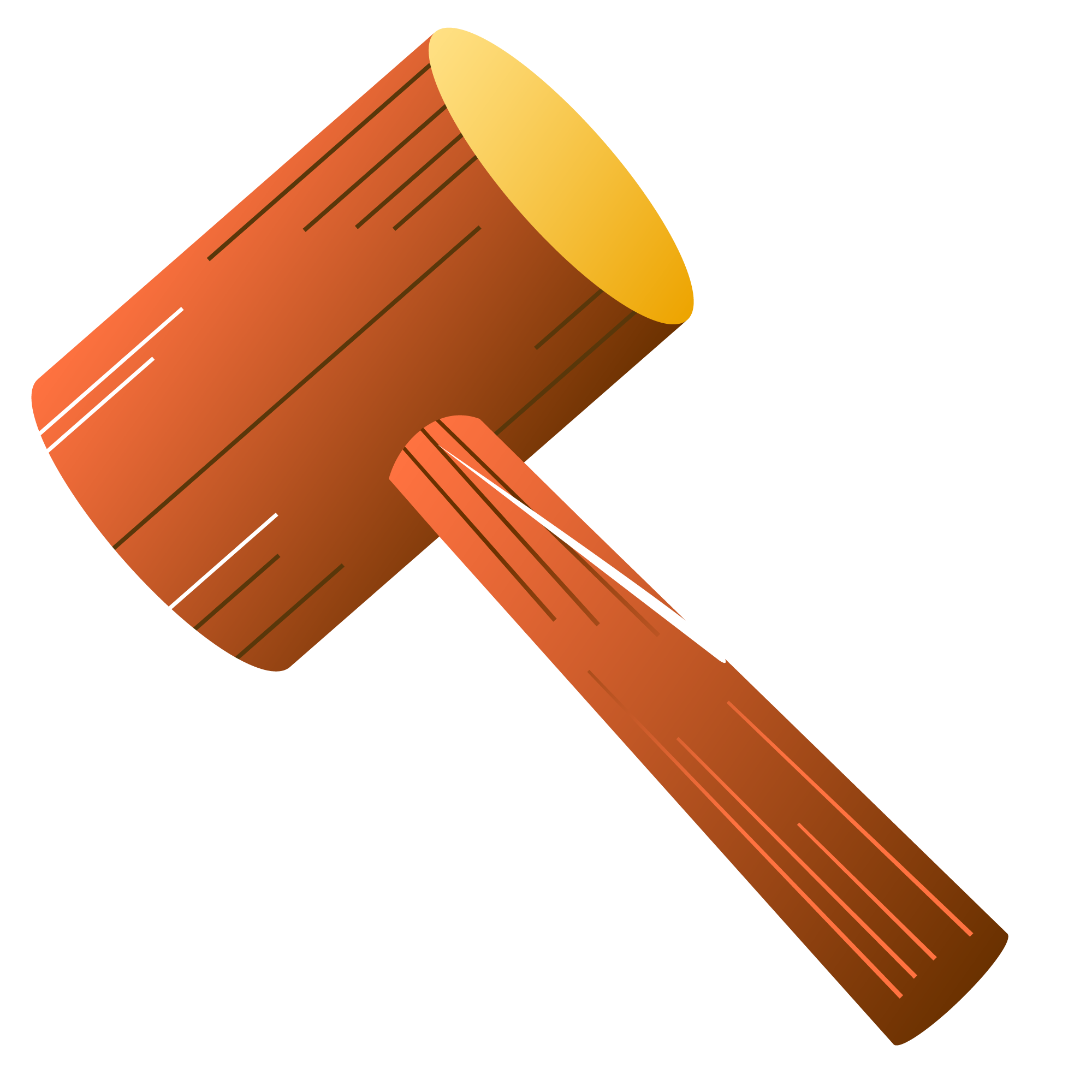 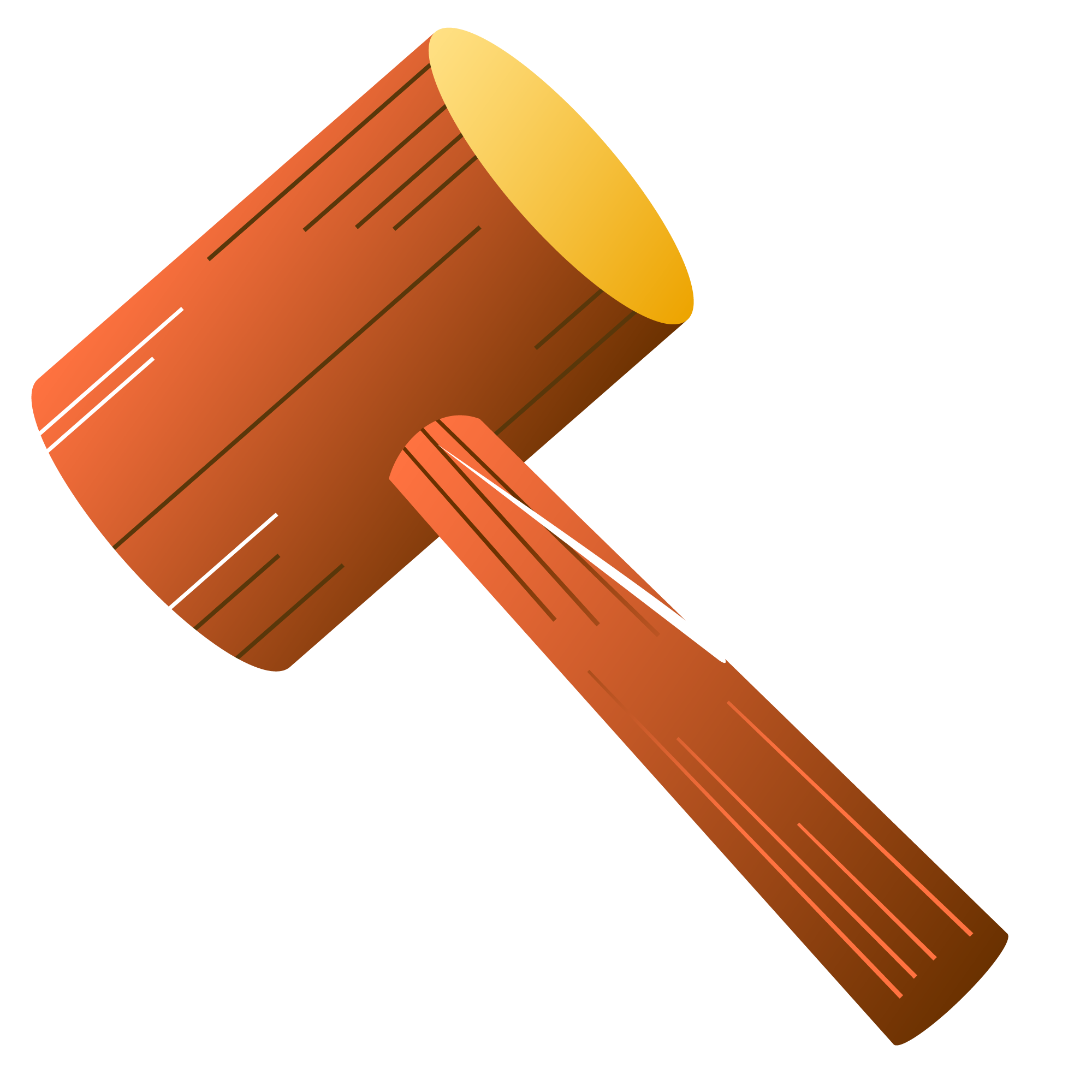 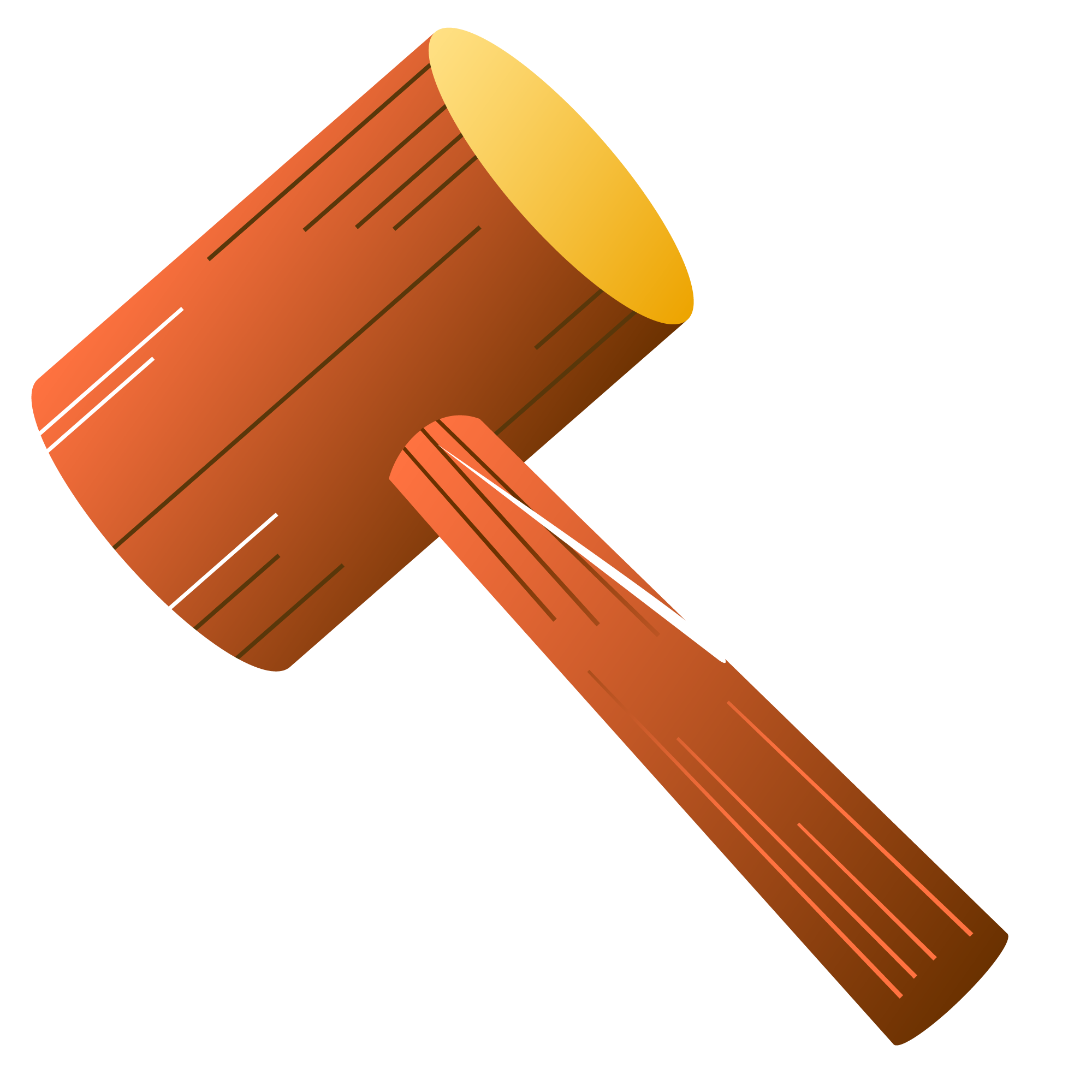 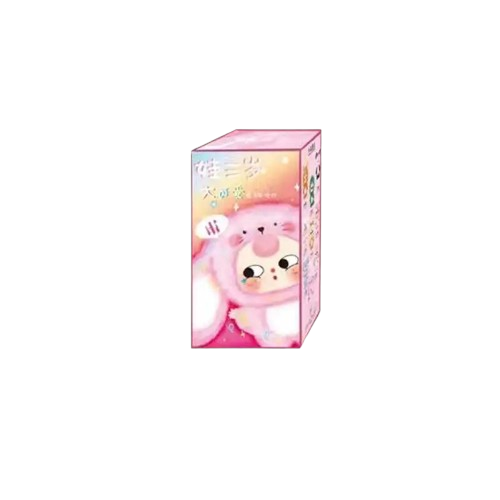 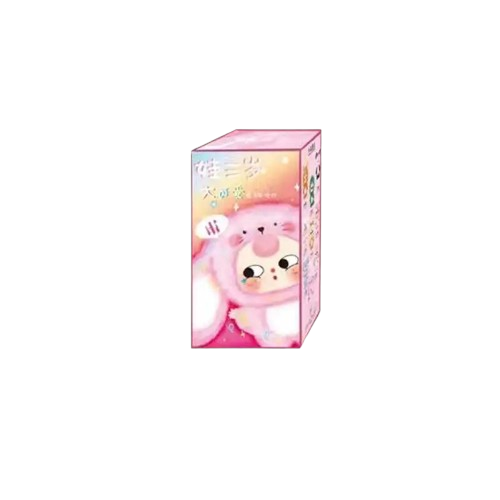 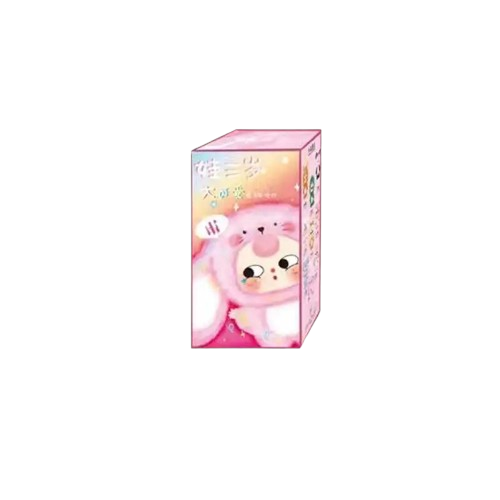 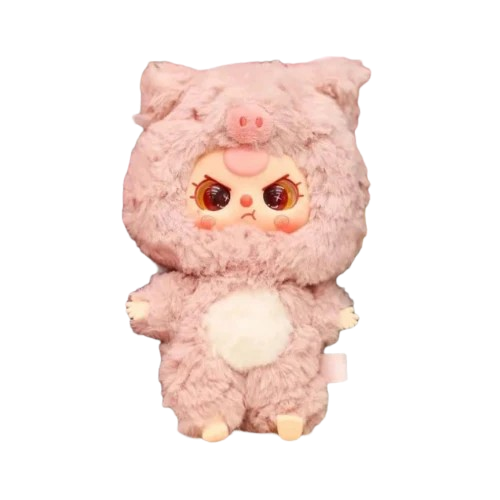 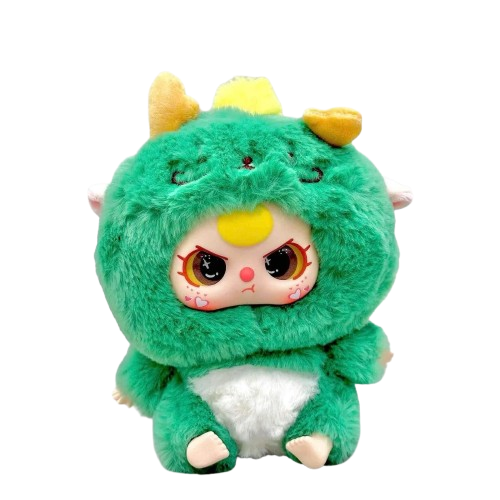 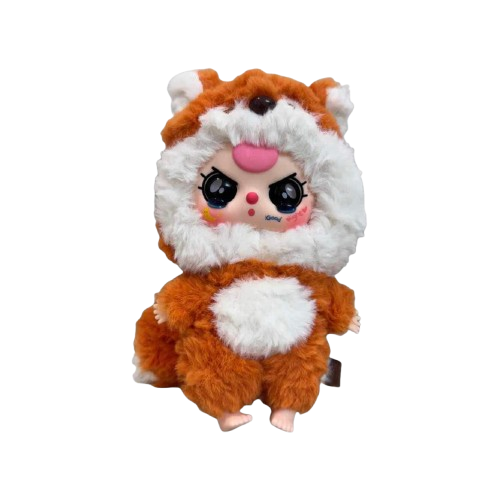 1
2
3
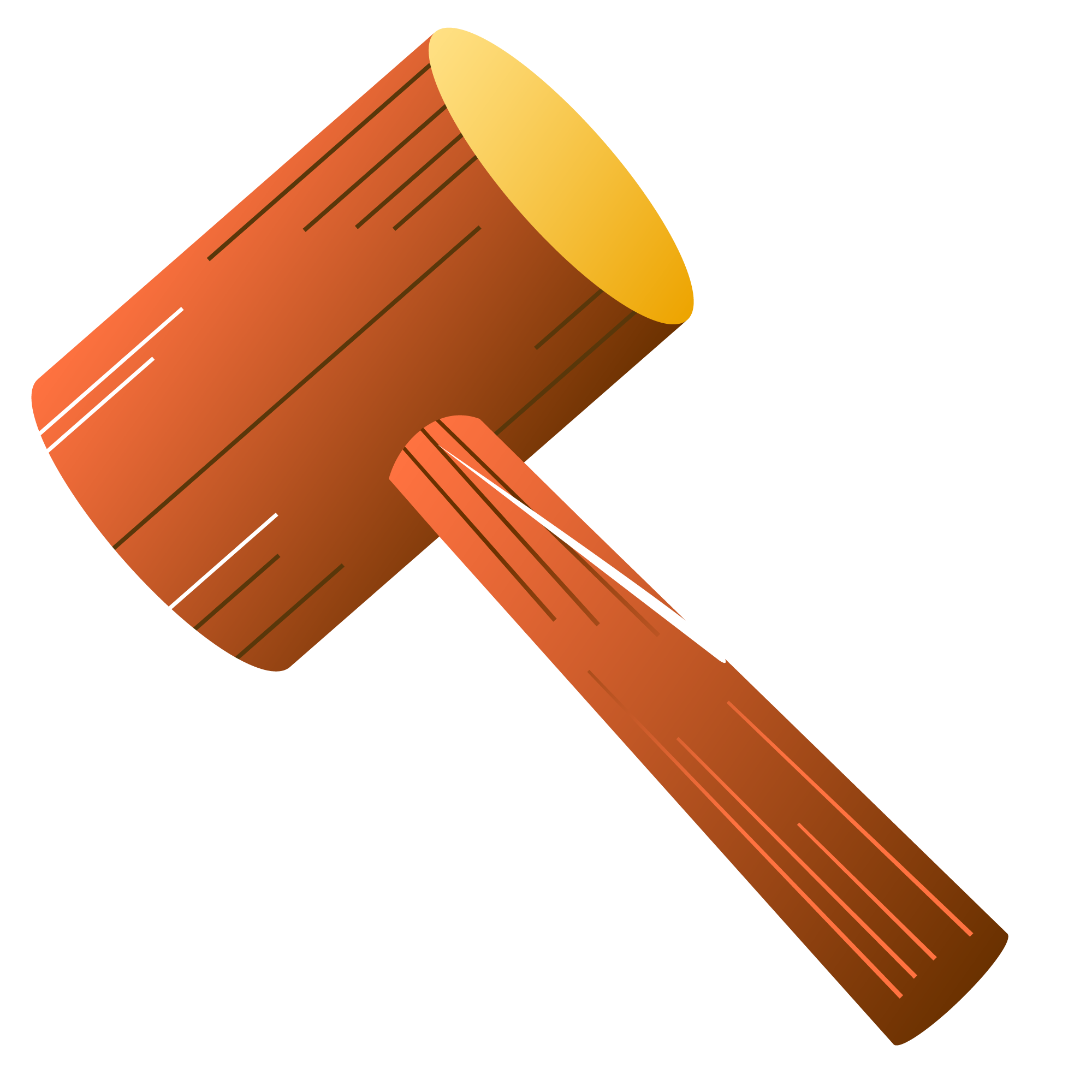 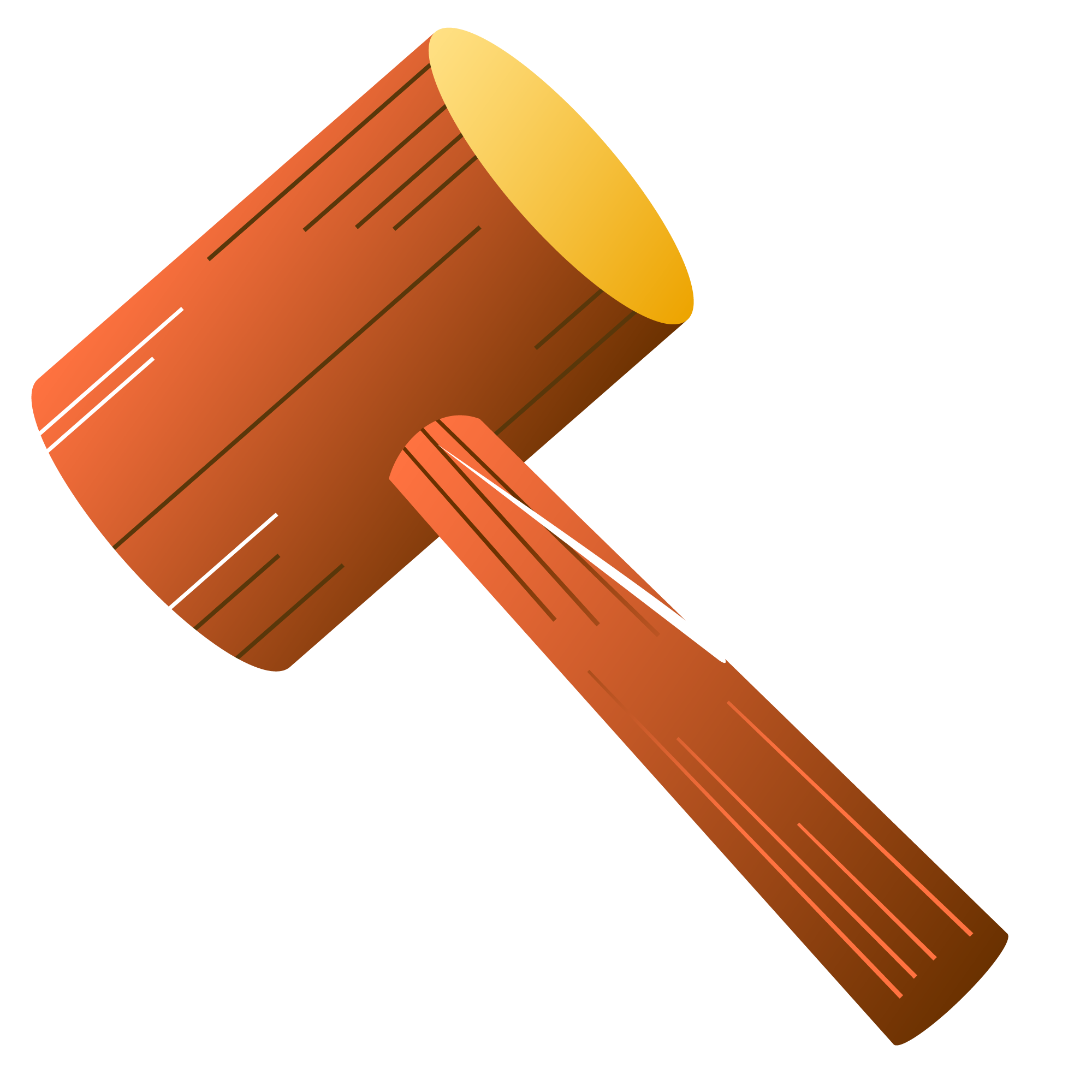 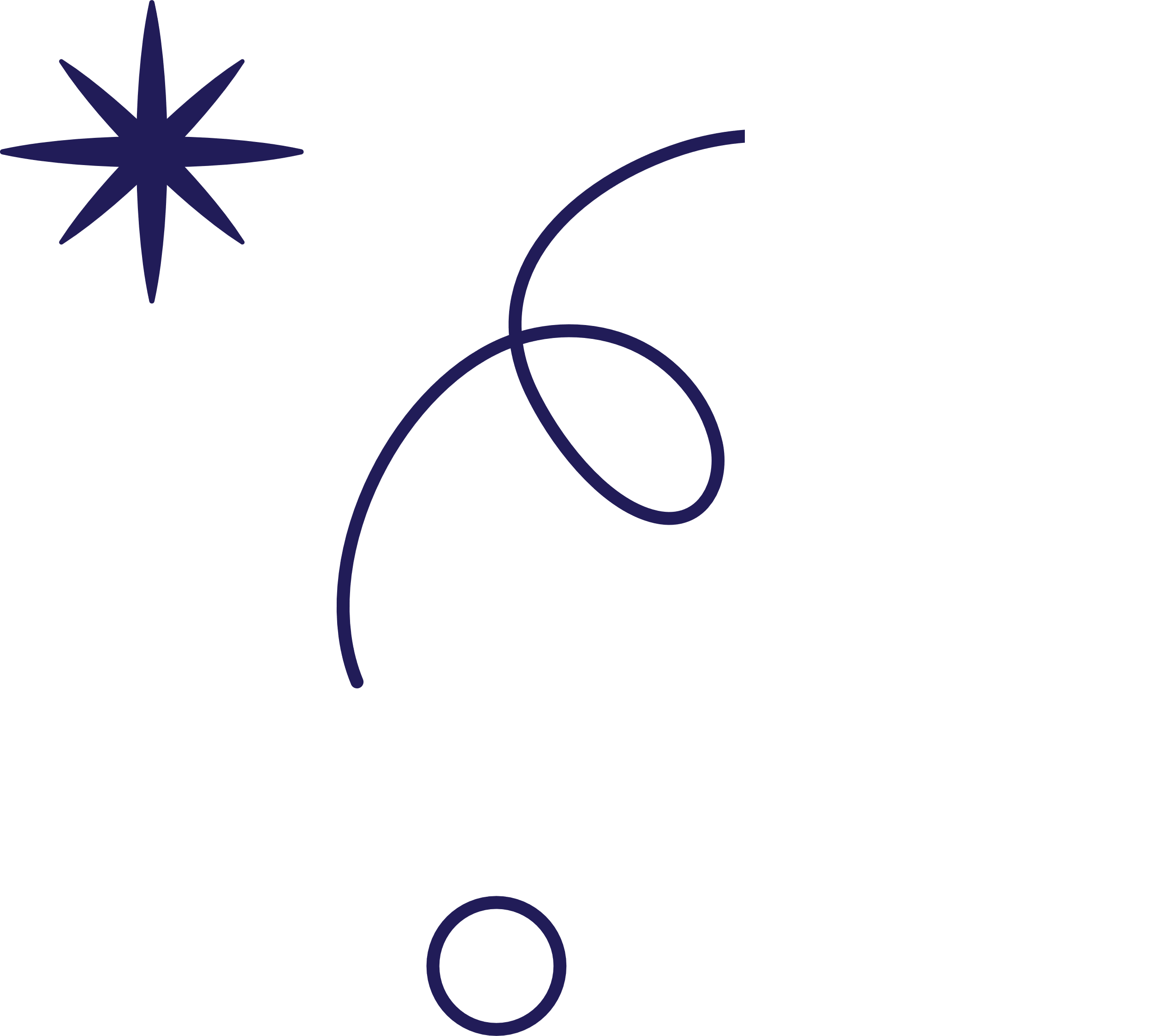 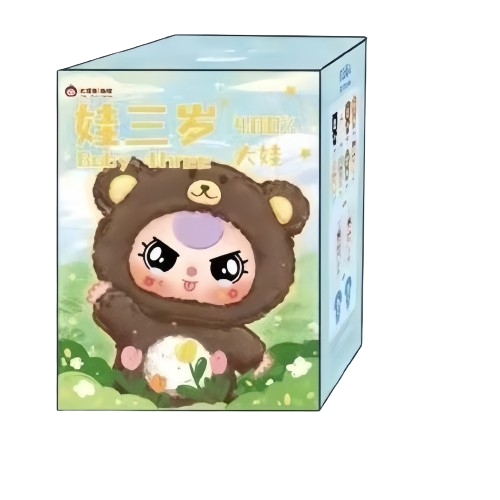 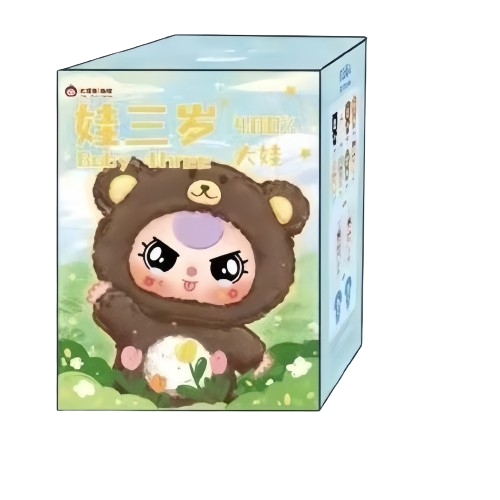 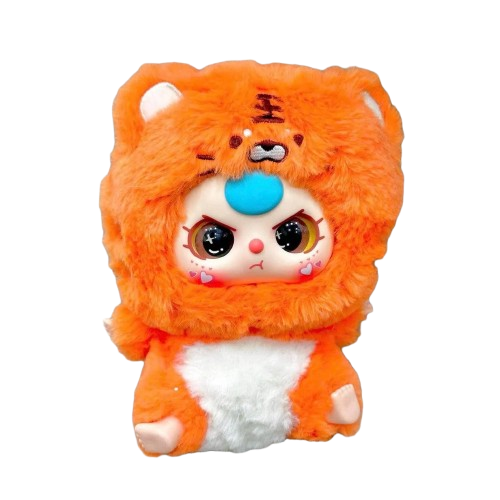 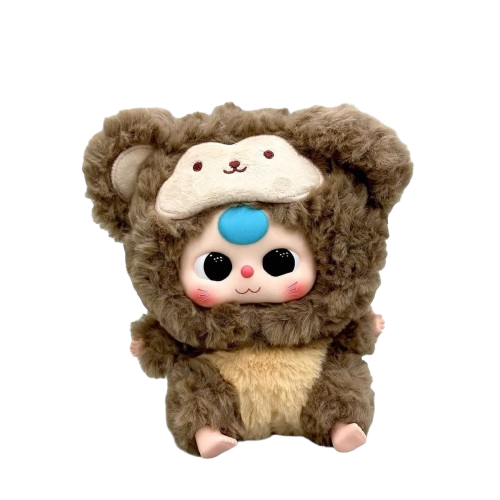 4
5
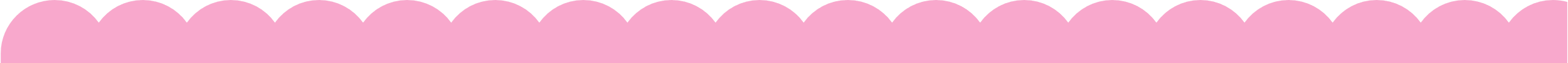 Câu 1. Trong các phép tính của số hữu tỉ, thứ tự thực hiện phép tính đối với biểu thức không có dấu ngoặc là:
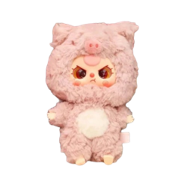 A. Lũy thừa → Nhân chia → Cộng trừ
C. Cộng trừ → Nhân chia → Lũy thừa
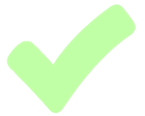 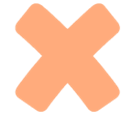 D. Lũy thừa → Cộng trừ → Nhân chia
B. Nhân chia → Cộng trừ → Lũy thừa
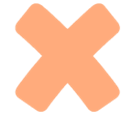 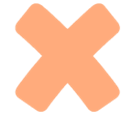 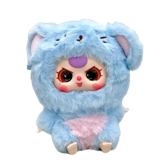 3
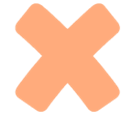 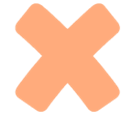 D. 2
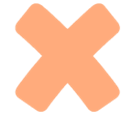 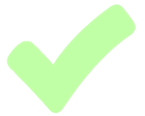 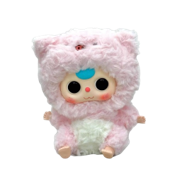 C. x = 0,5
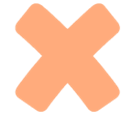 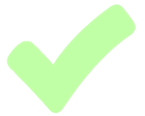 D. x = 1
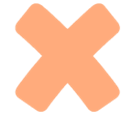 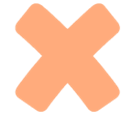 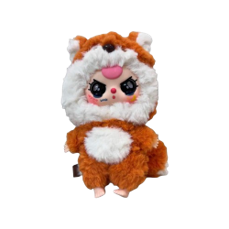 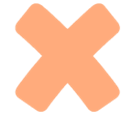 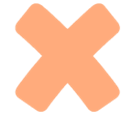 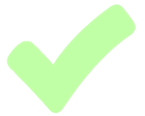 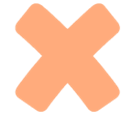 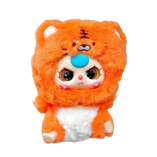 2256
C. 2022
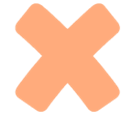 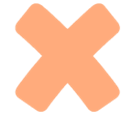 D. 2257
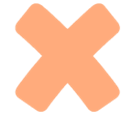 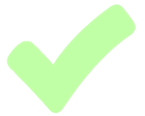 THANK YOU